R Shiny
Building Interactive Web Applications with R
Jeremy Buhler, Data librarian
Albina Gibadullina, Graduate academic assistant
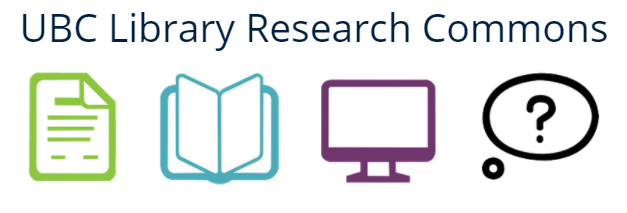 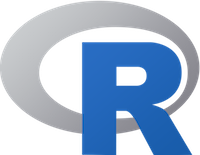 Workshop Prerequisites
Software requirements:
Have R installed
Have R Studio installed

Assumed prior knowledge:
Have some experience developing visualizations or manipulating data in R (e.g. knowledge of ggplot2 and dplyr)
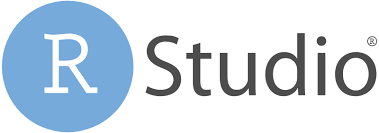 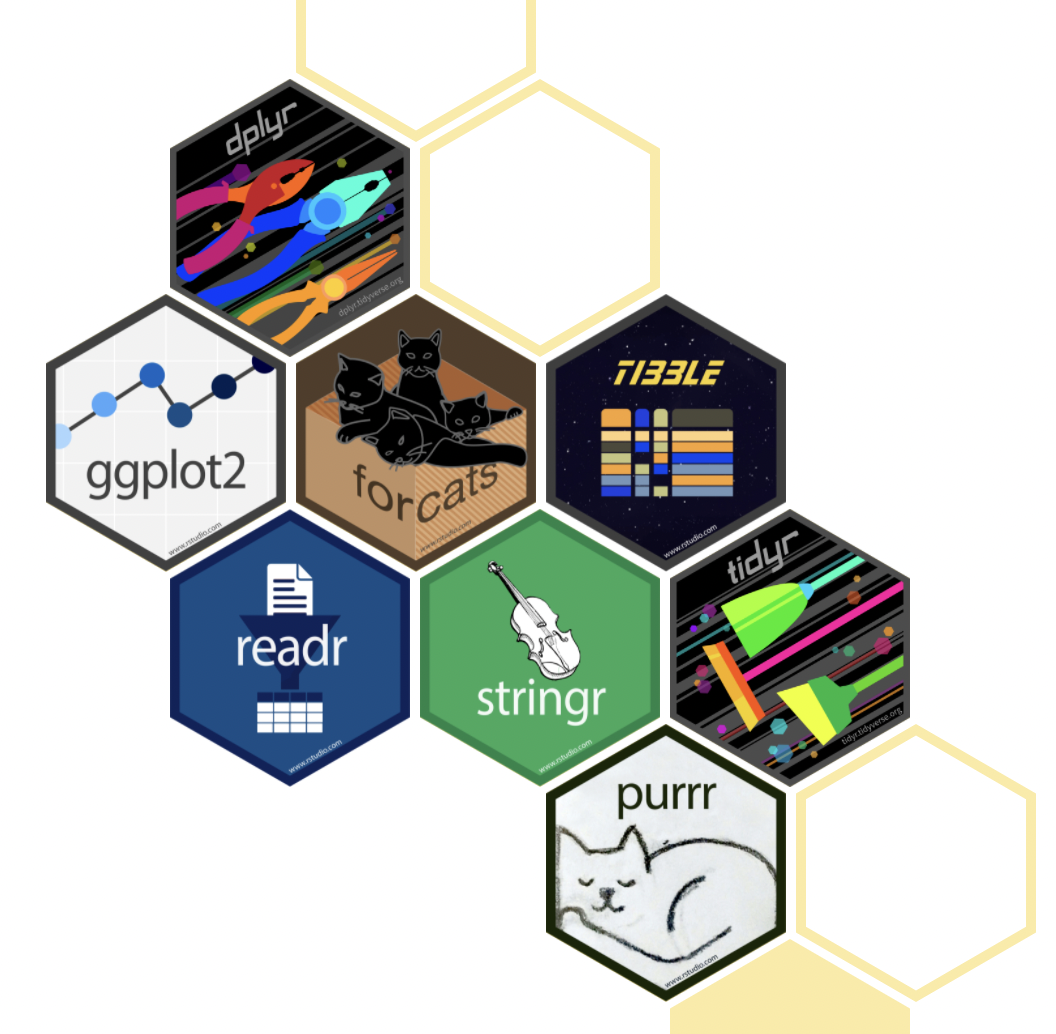 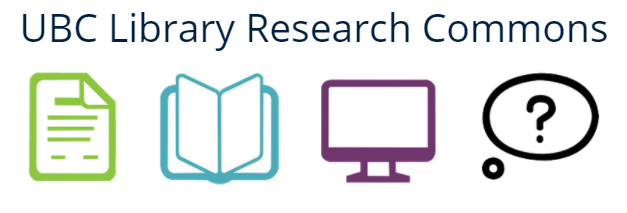 Your Experience with R and Visualization
Experienced in visualization
New to R
Experienced in R
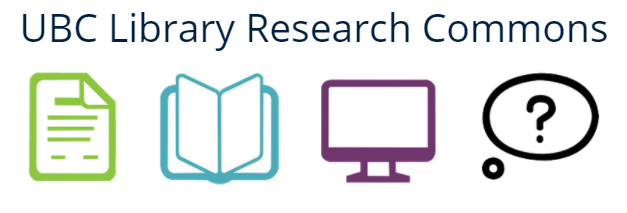 New to visualization
Learning objectives
Become familiar with shiny package for making web applications
Learn how to make a simple shiny app in R
Learn how to expand on your app with more advanced features
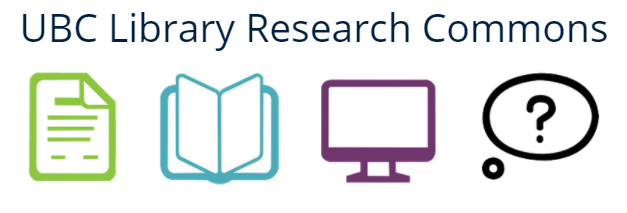 Introduction to shiny
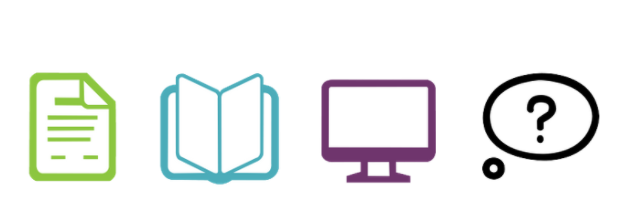 What is shiny?
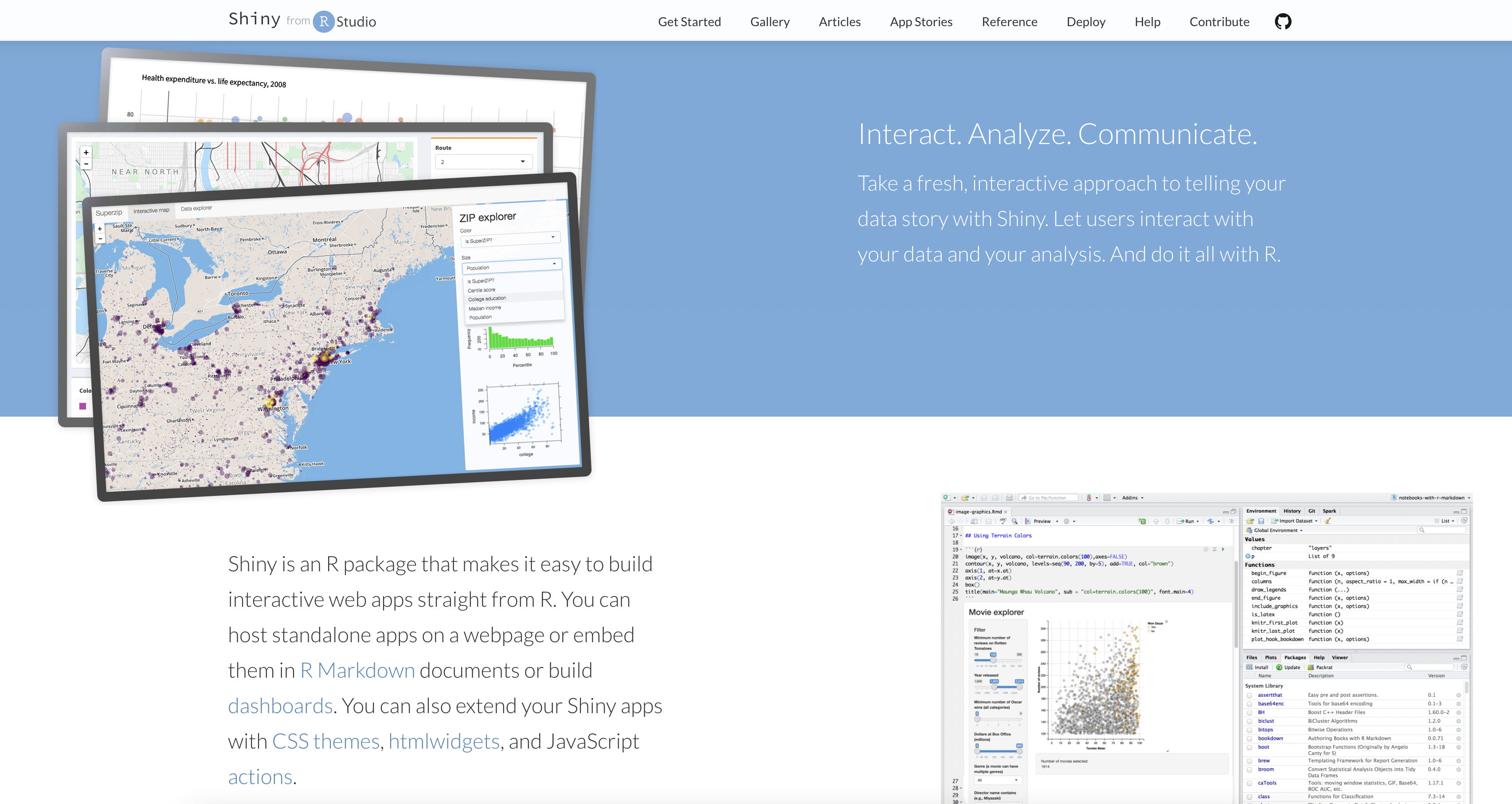 What is shiny used for?
Developing interactive visualizations/tables (which can be incorporated on your website, in R markdown file, or in Tableau)
Developing data-oriented web applications
Developing full websites
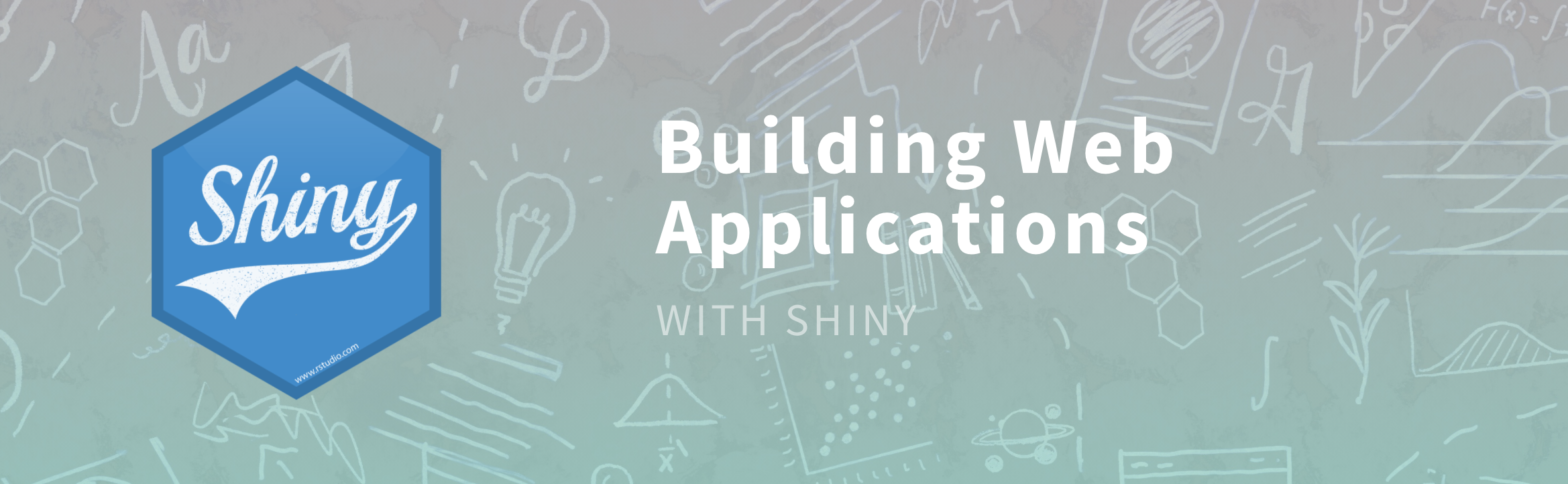 Structure of a shiny app
Note: previously you would have two separate files: UI.r and server.r, now there is a combined app.R file
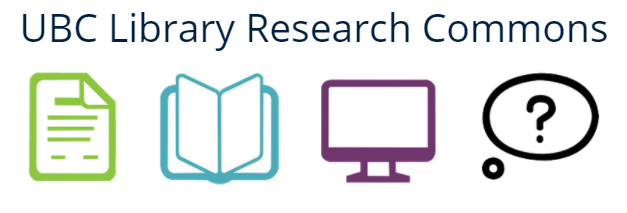 Time to see our first shiny app!
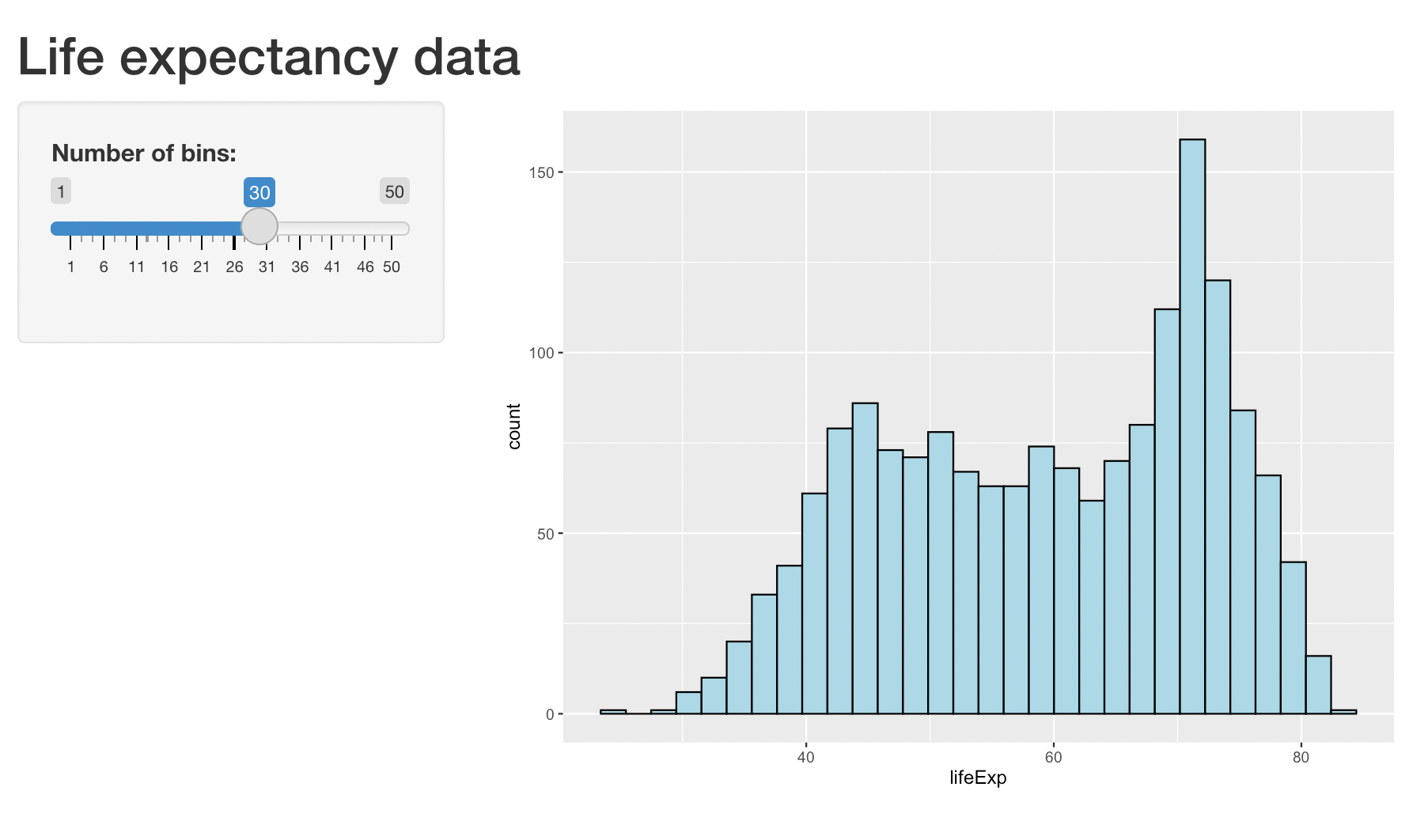 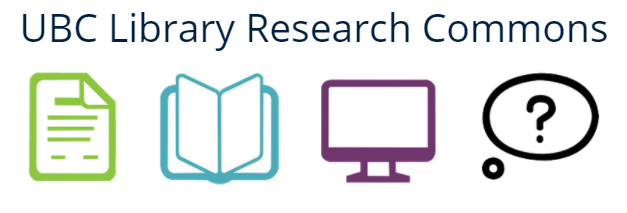 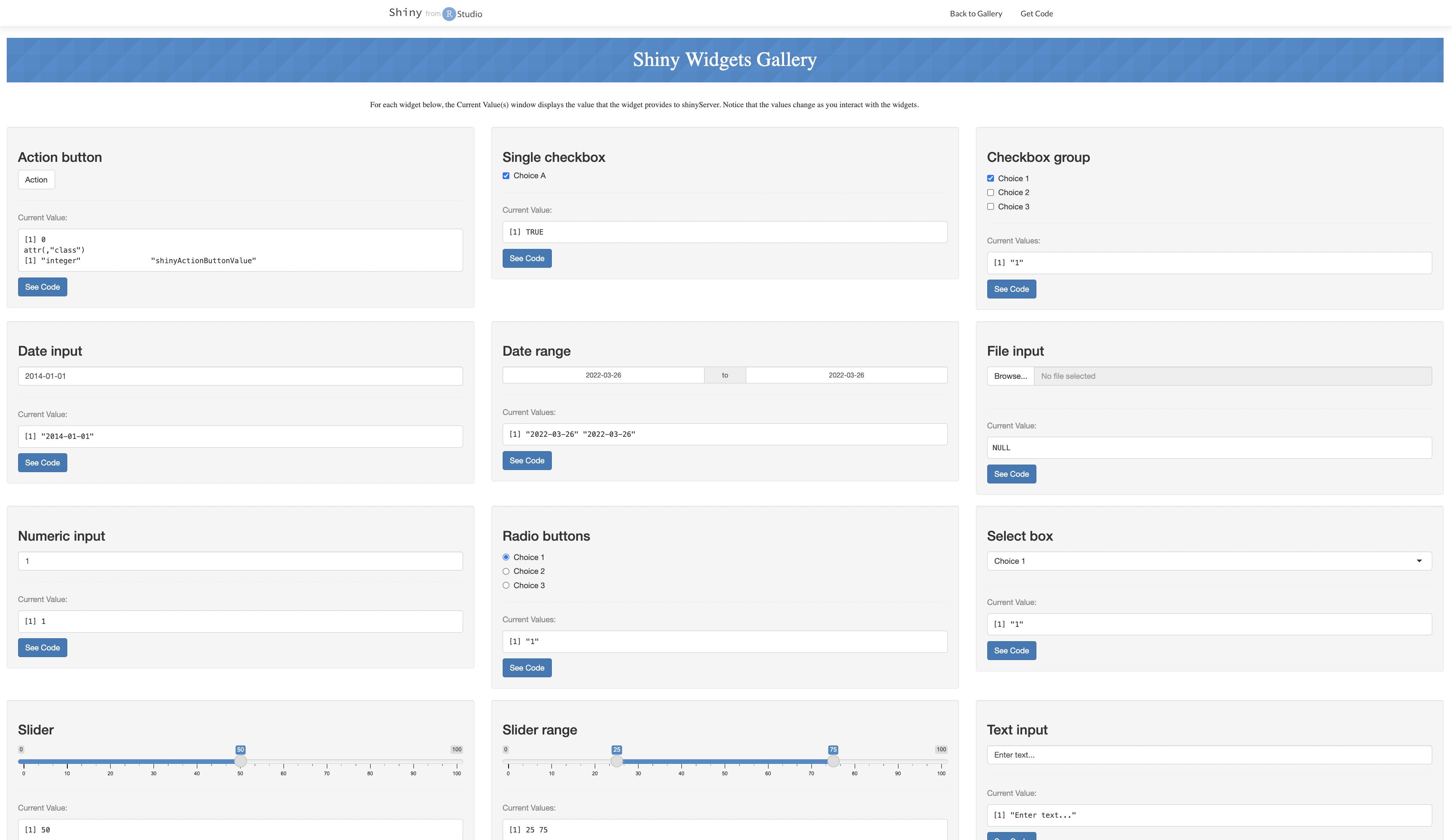 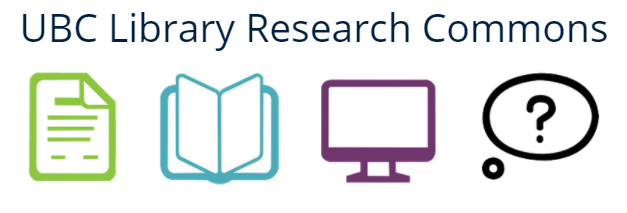 Additional widgets offered by shinywidgets
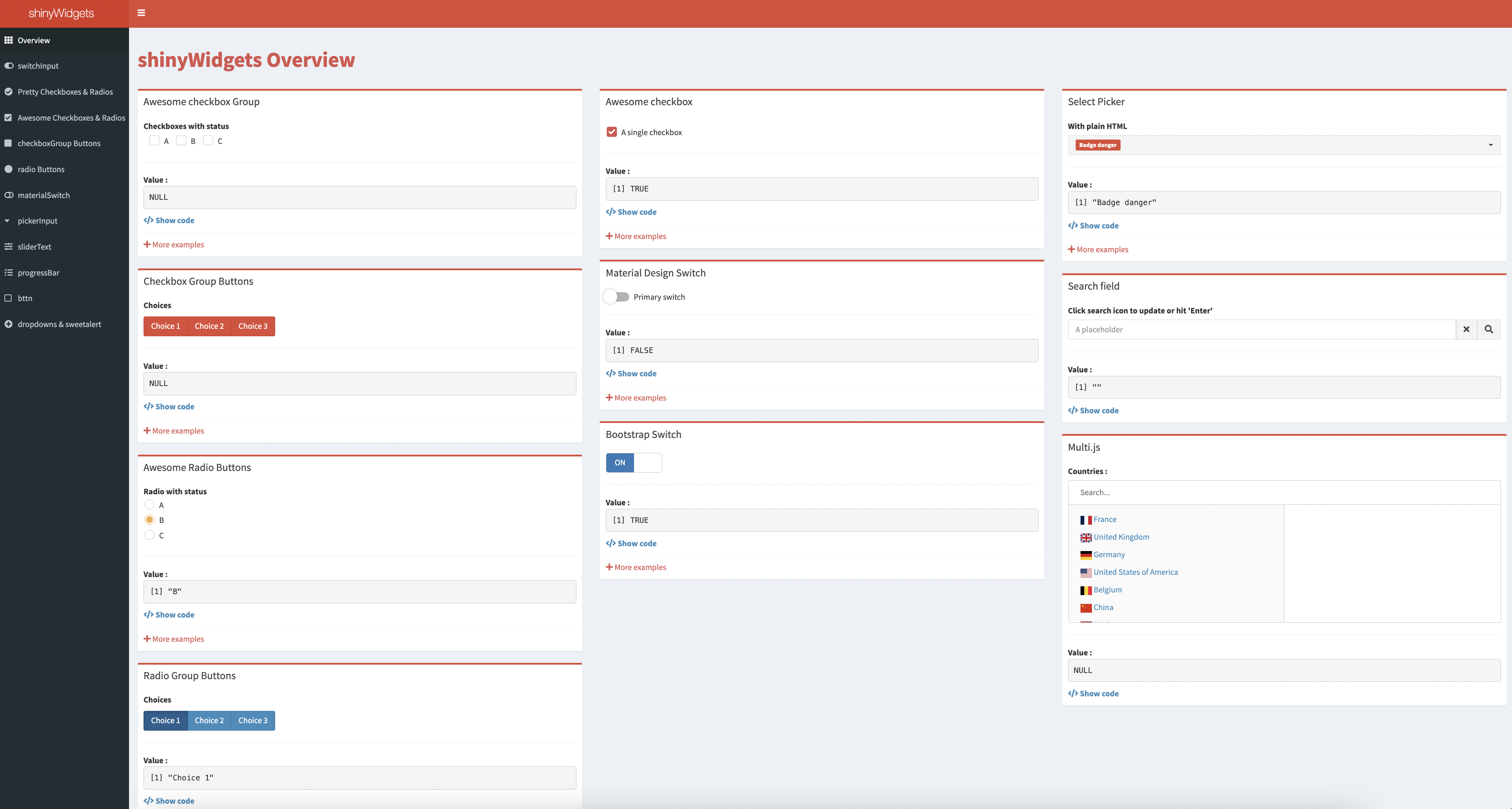 Four Application layouts
Navbar








ShinyDashboard
Horizontal/vertical layering








Tabsets
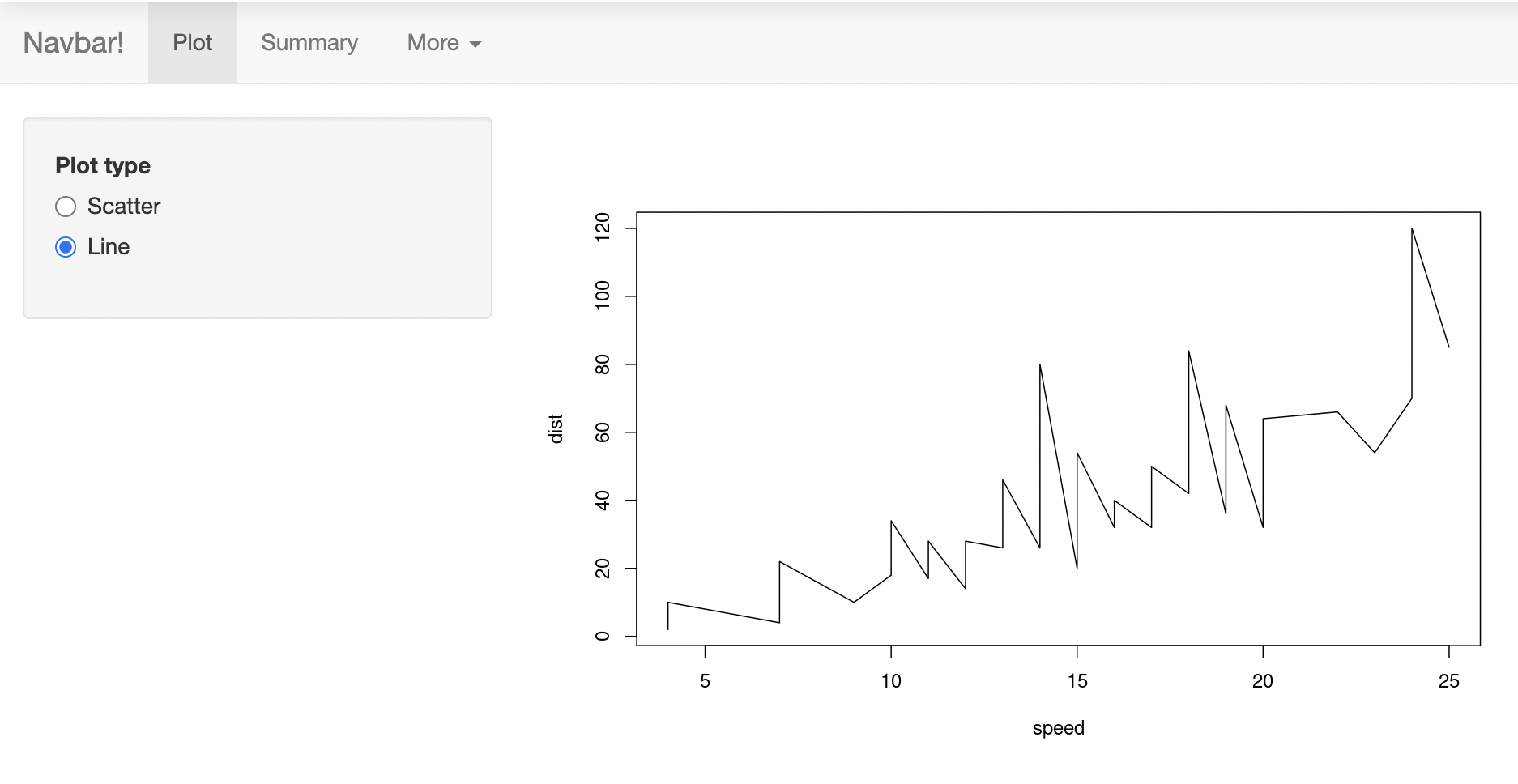 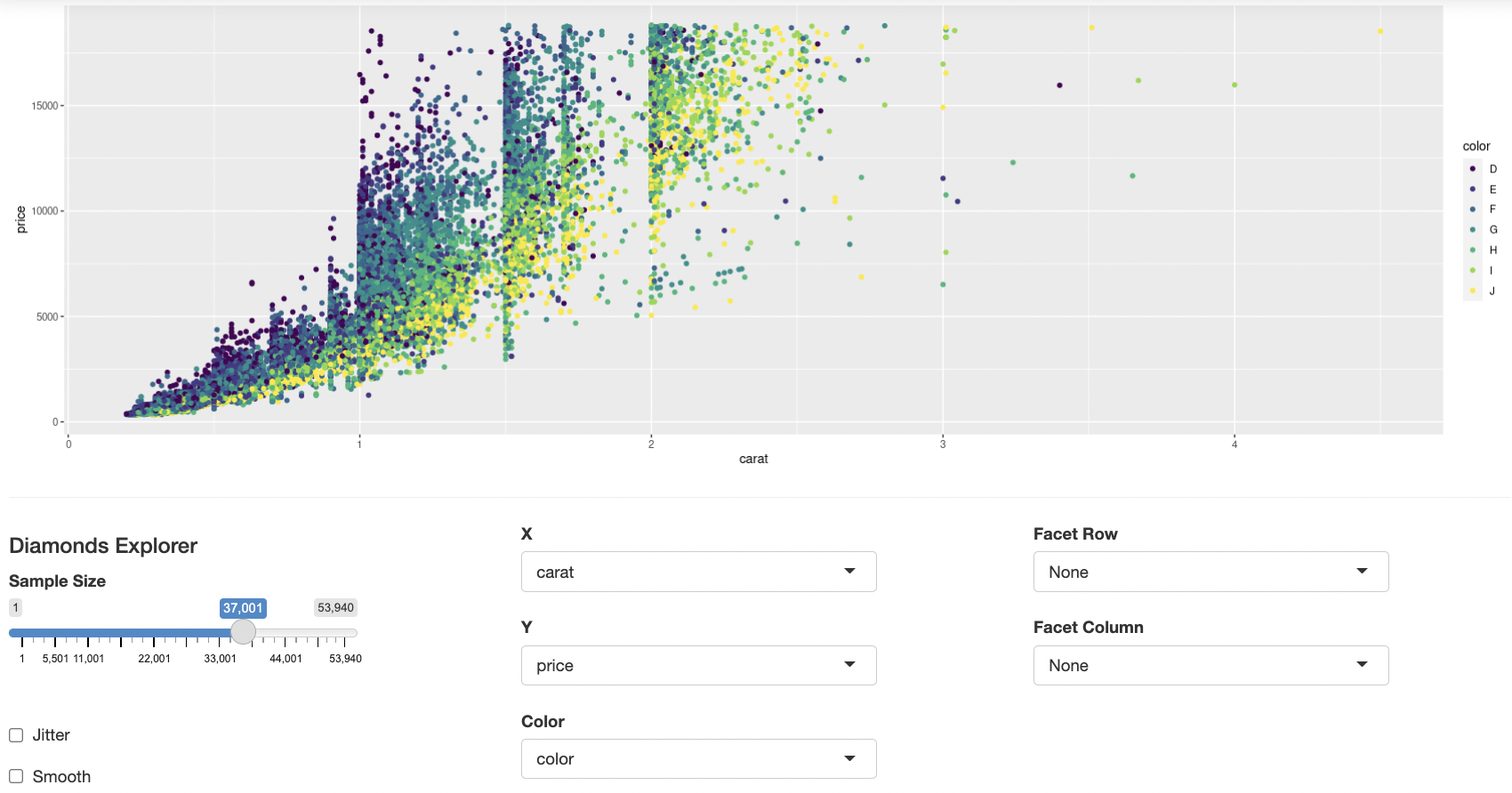 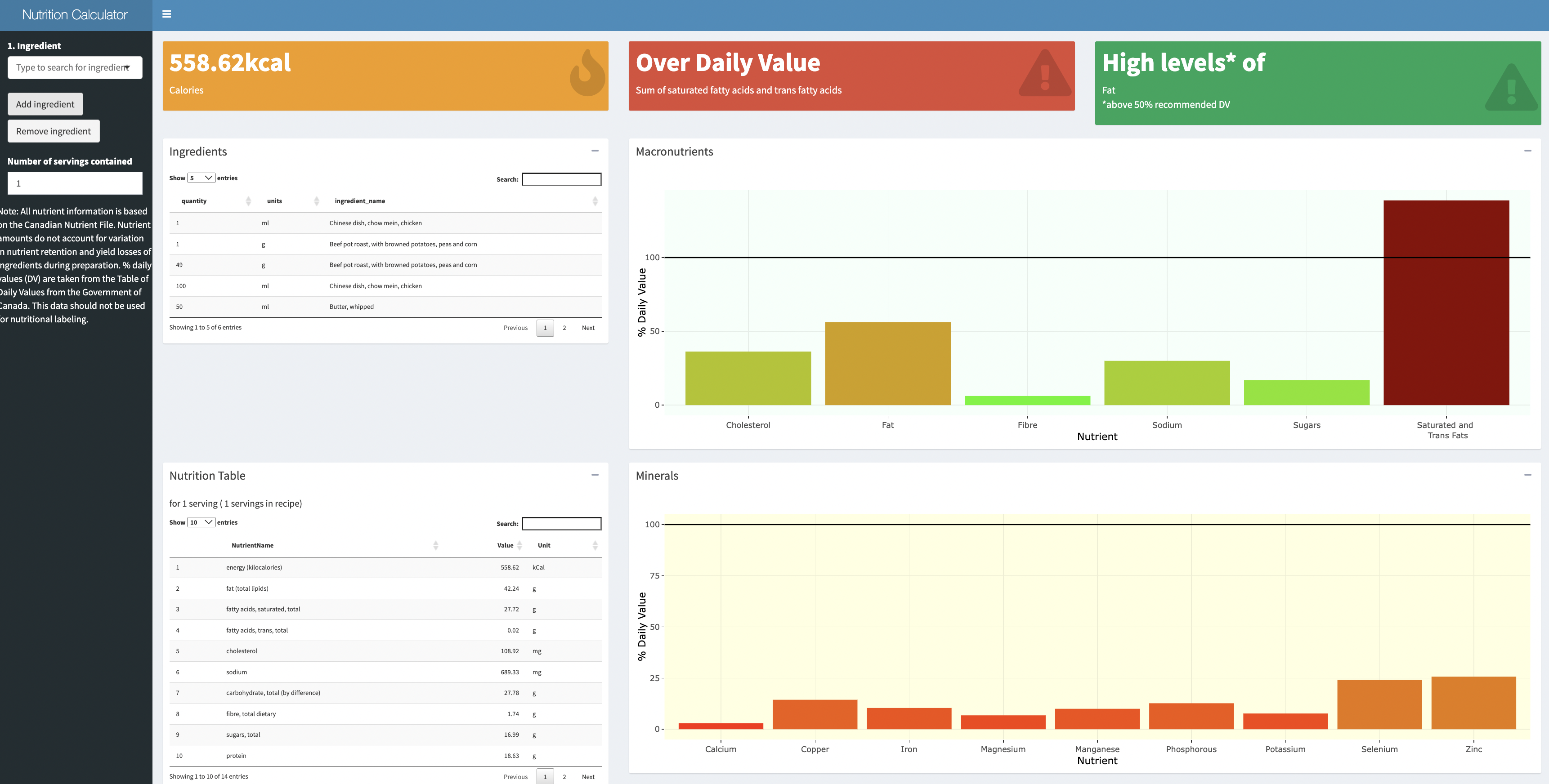 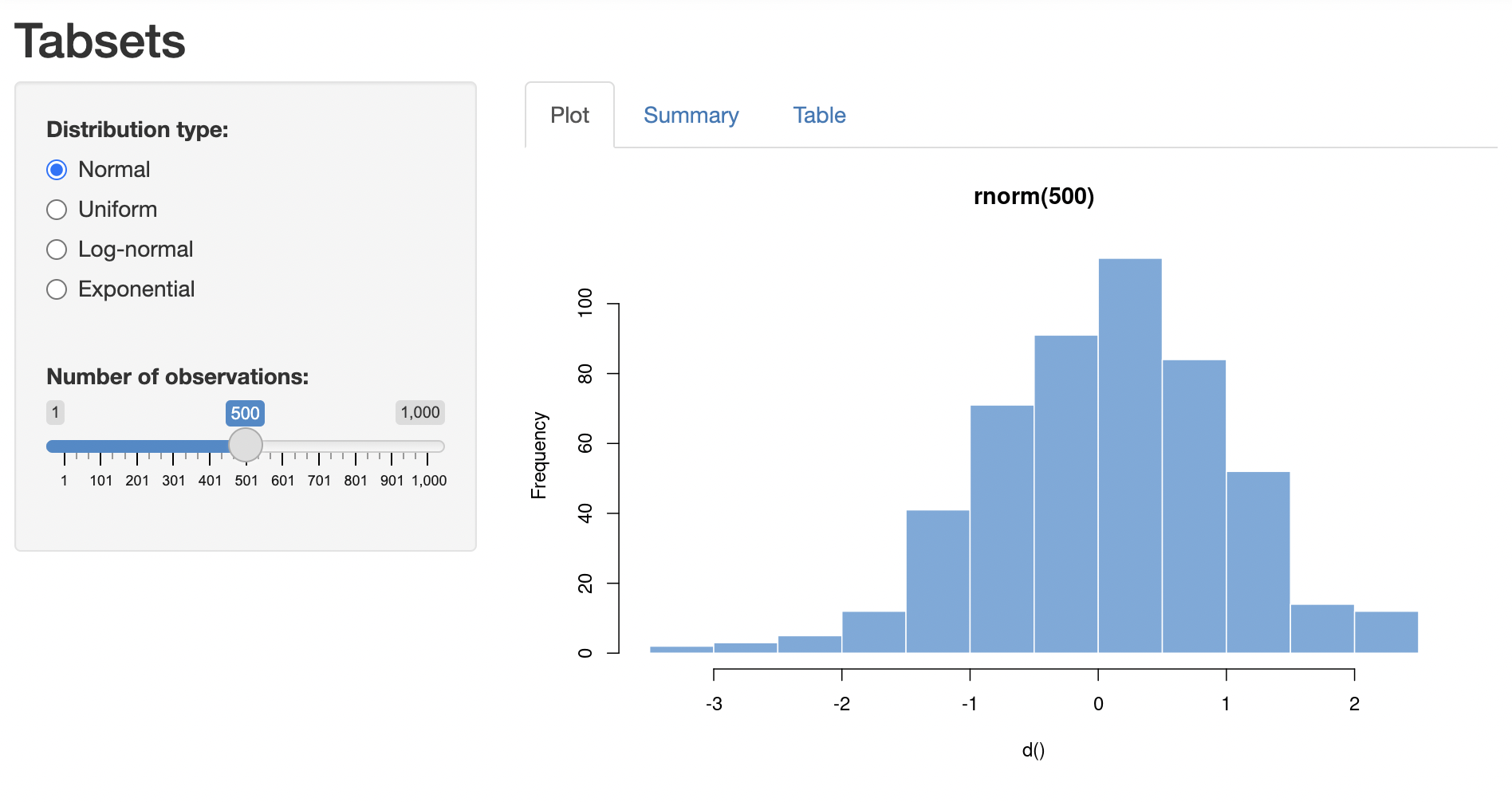 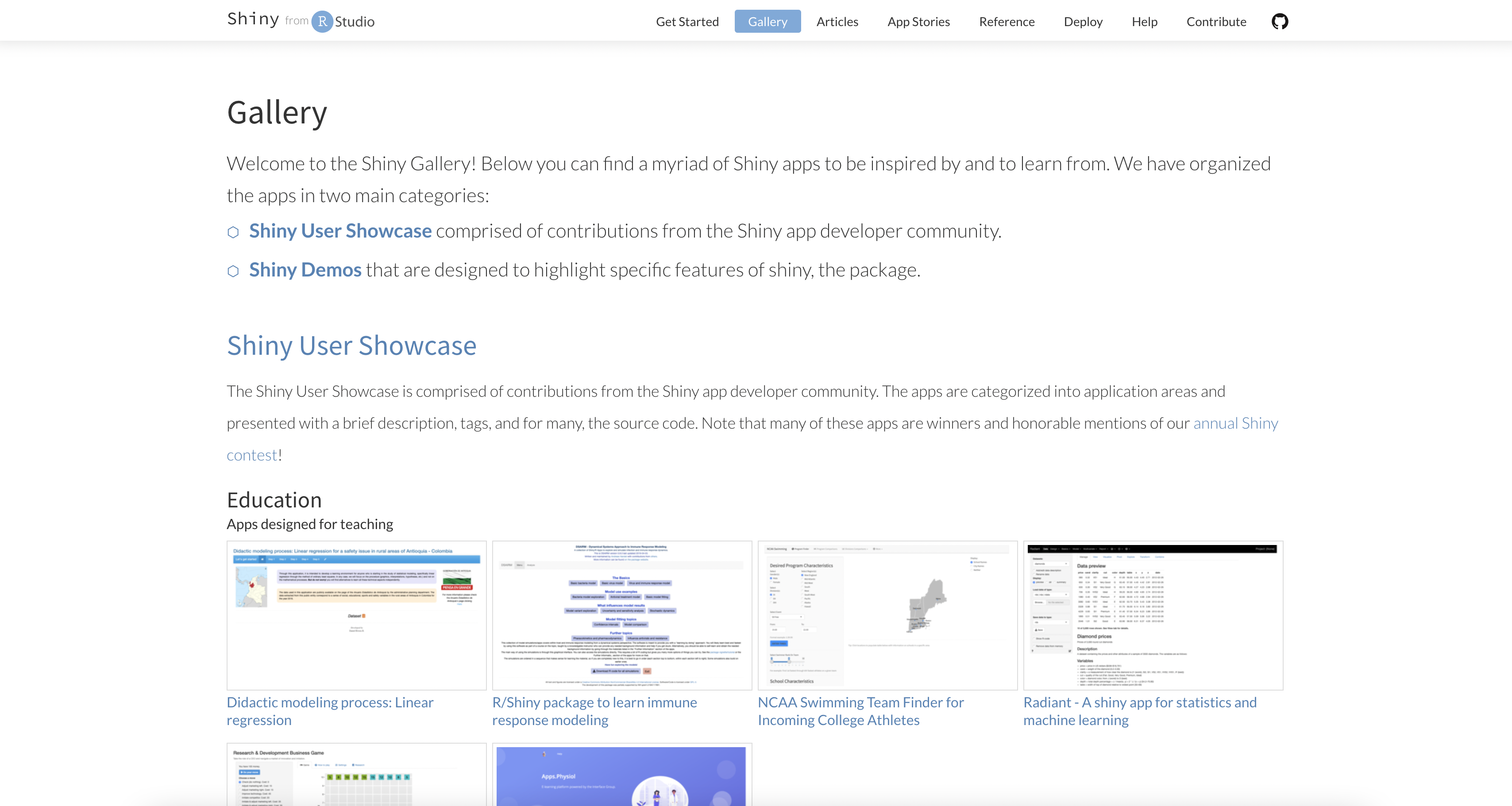 Shiny app Examples
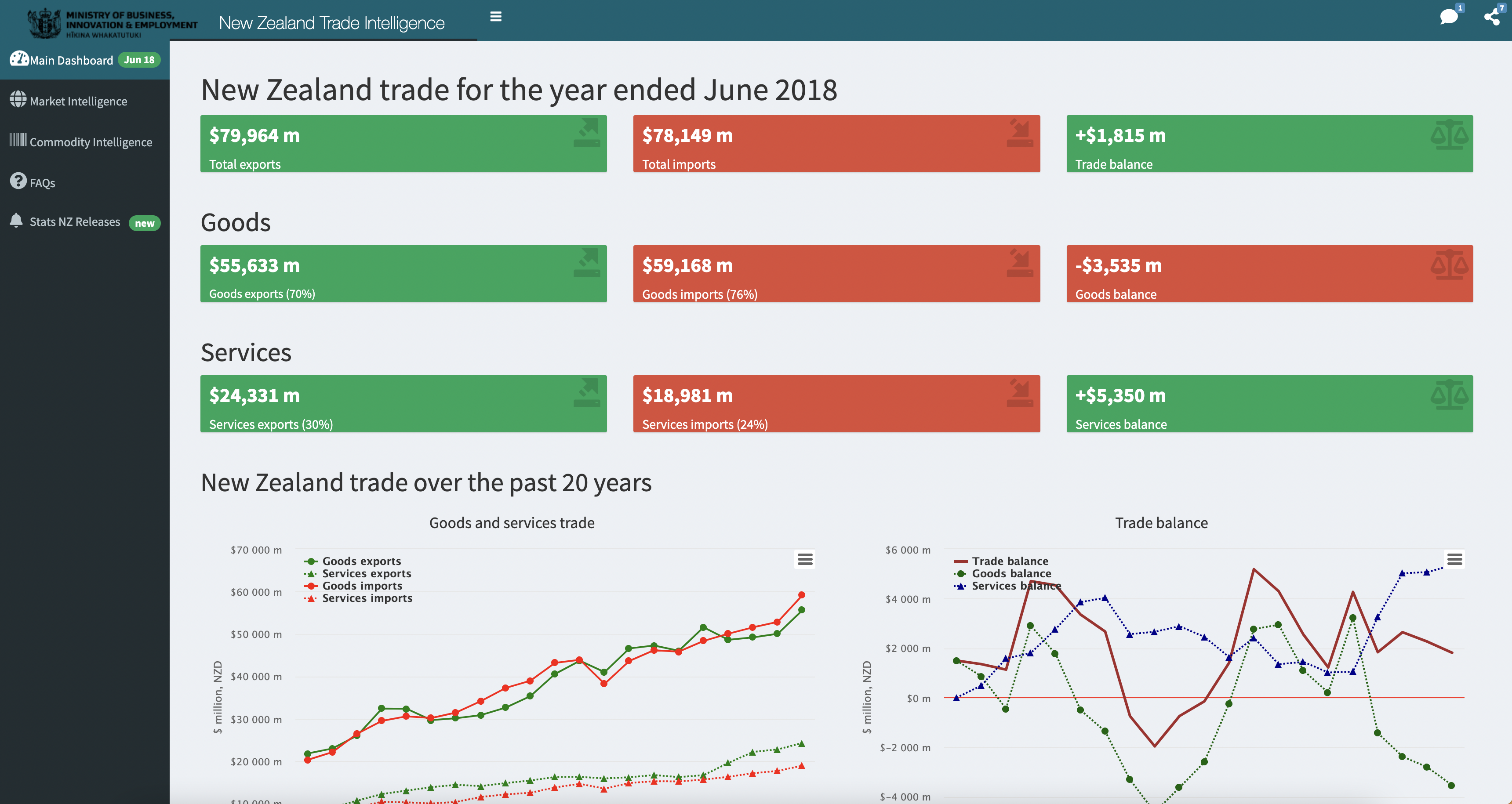 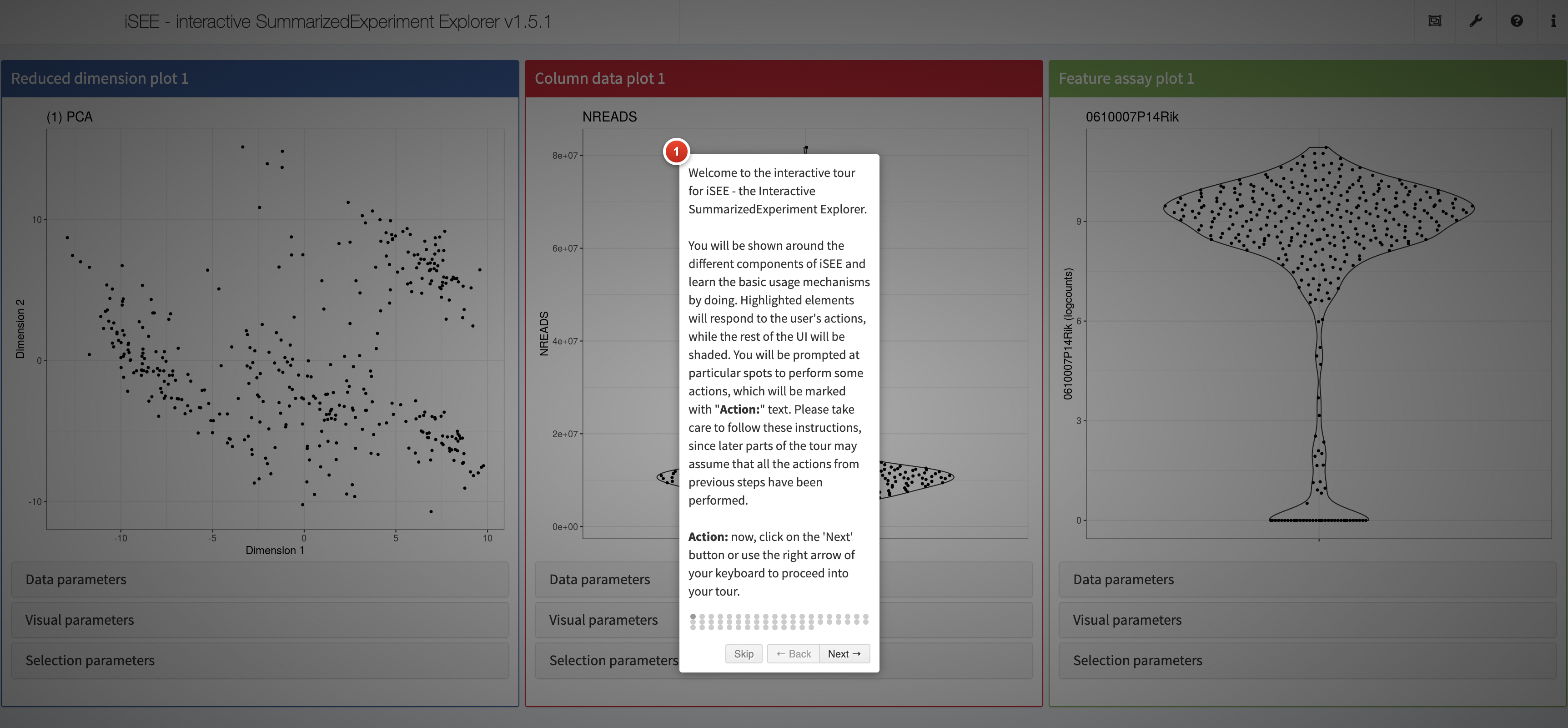 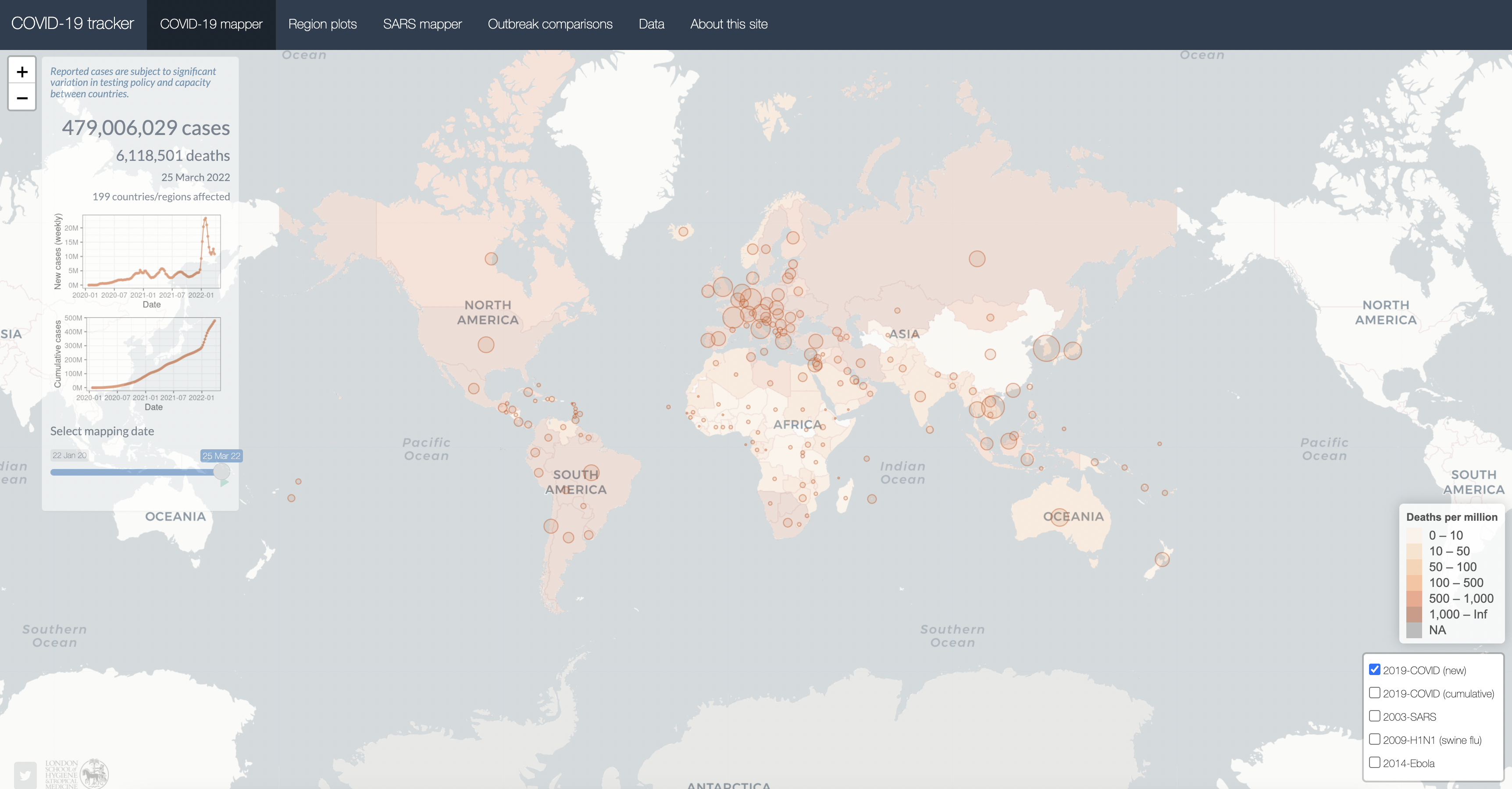 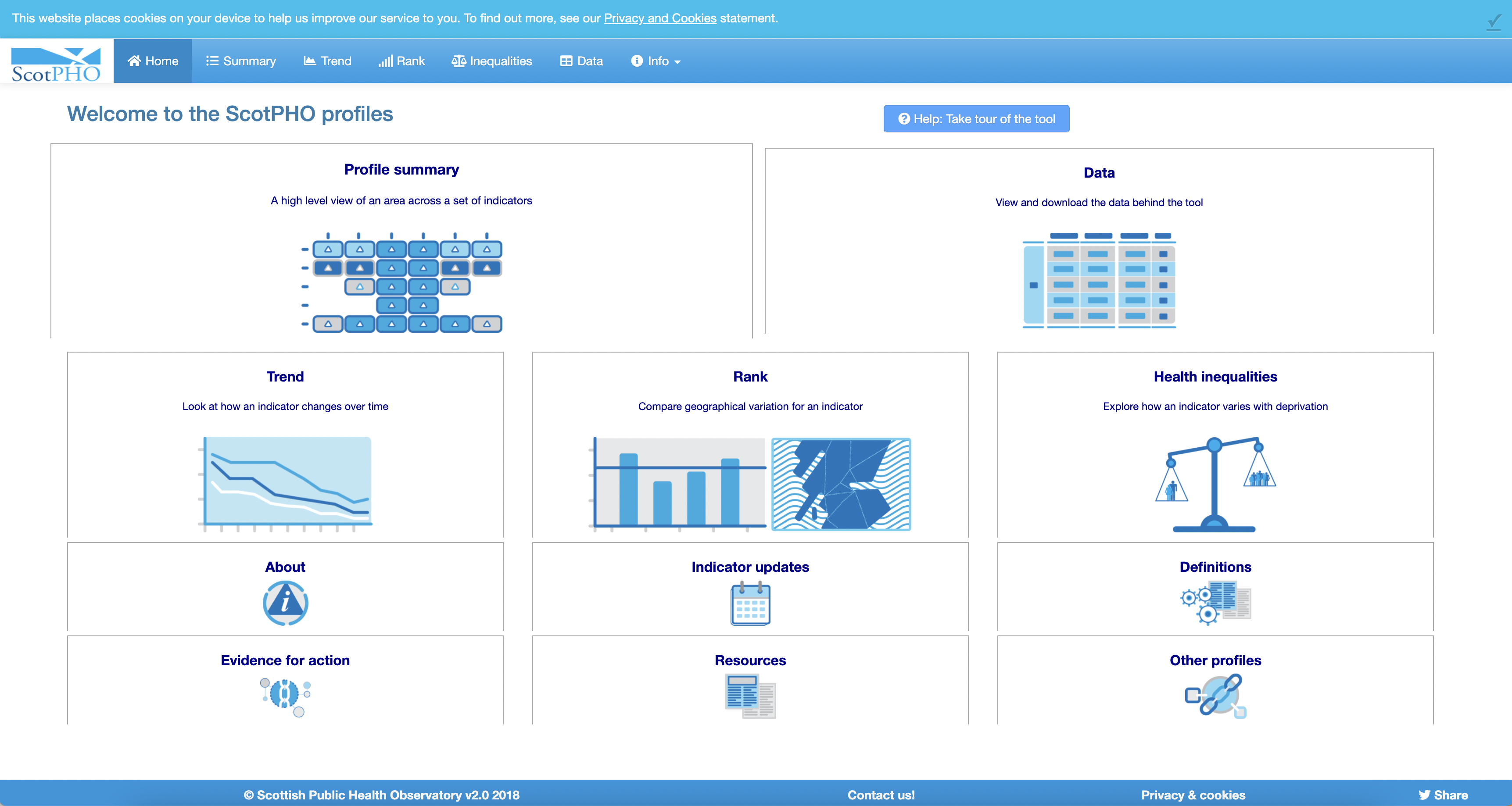 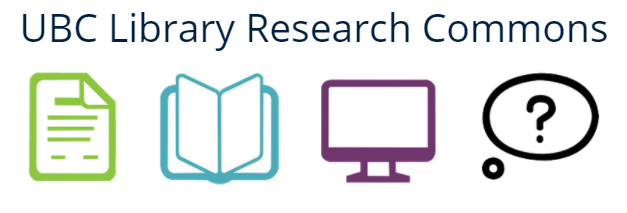 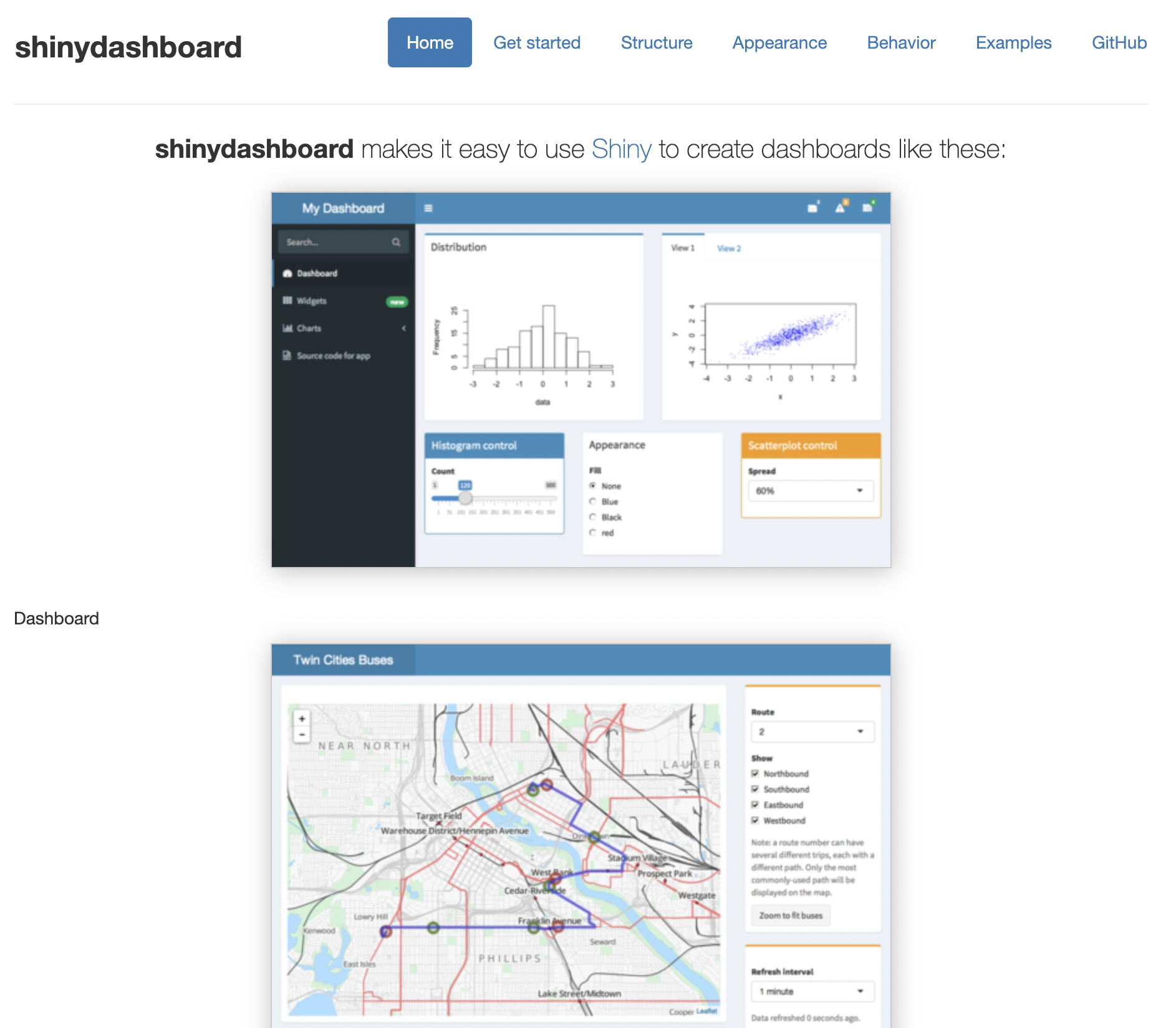 Modifying the app further

with
Shiny
dashboard
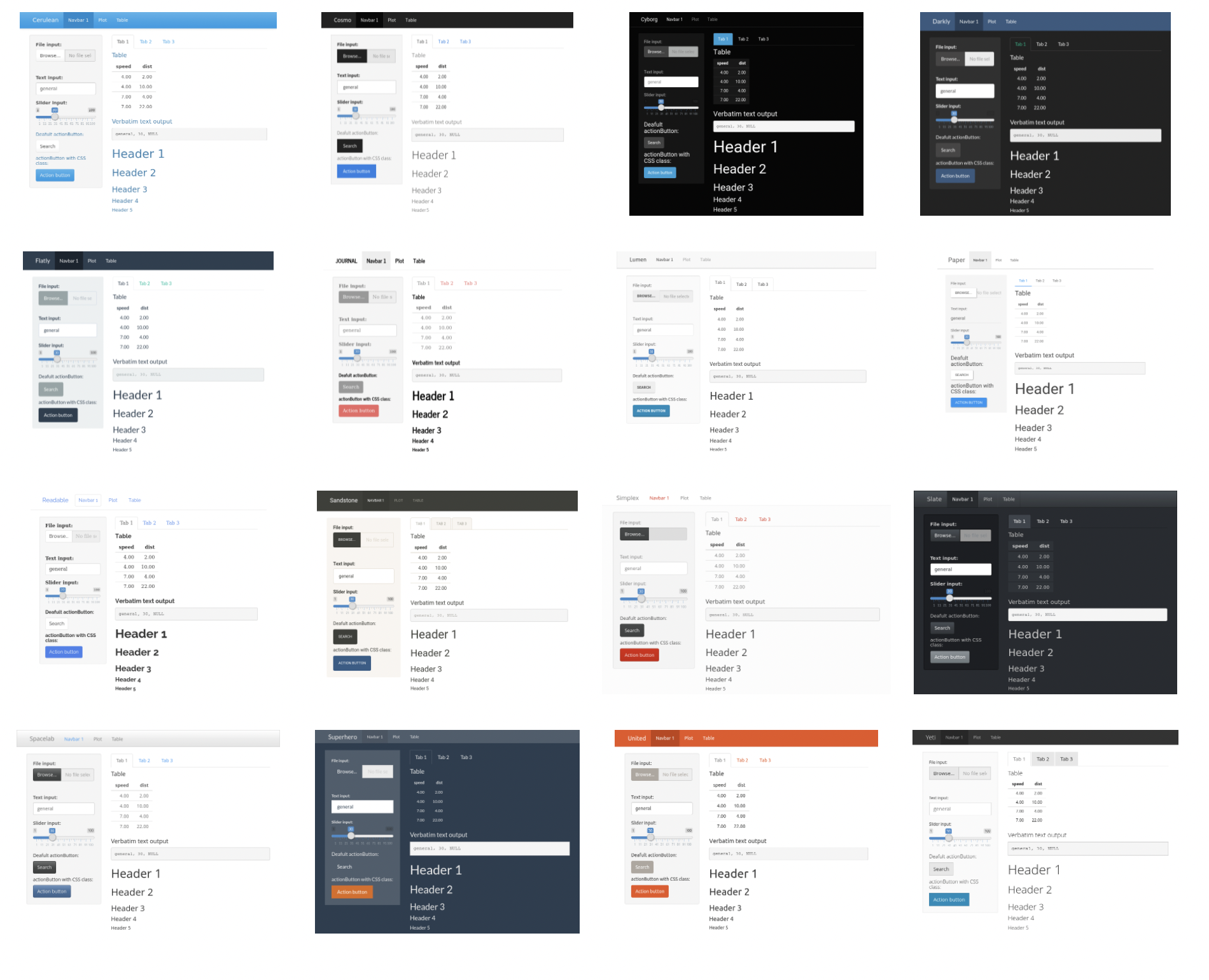 Modifying the app further

with
css
themes
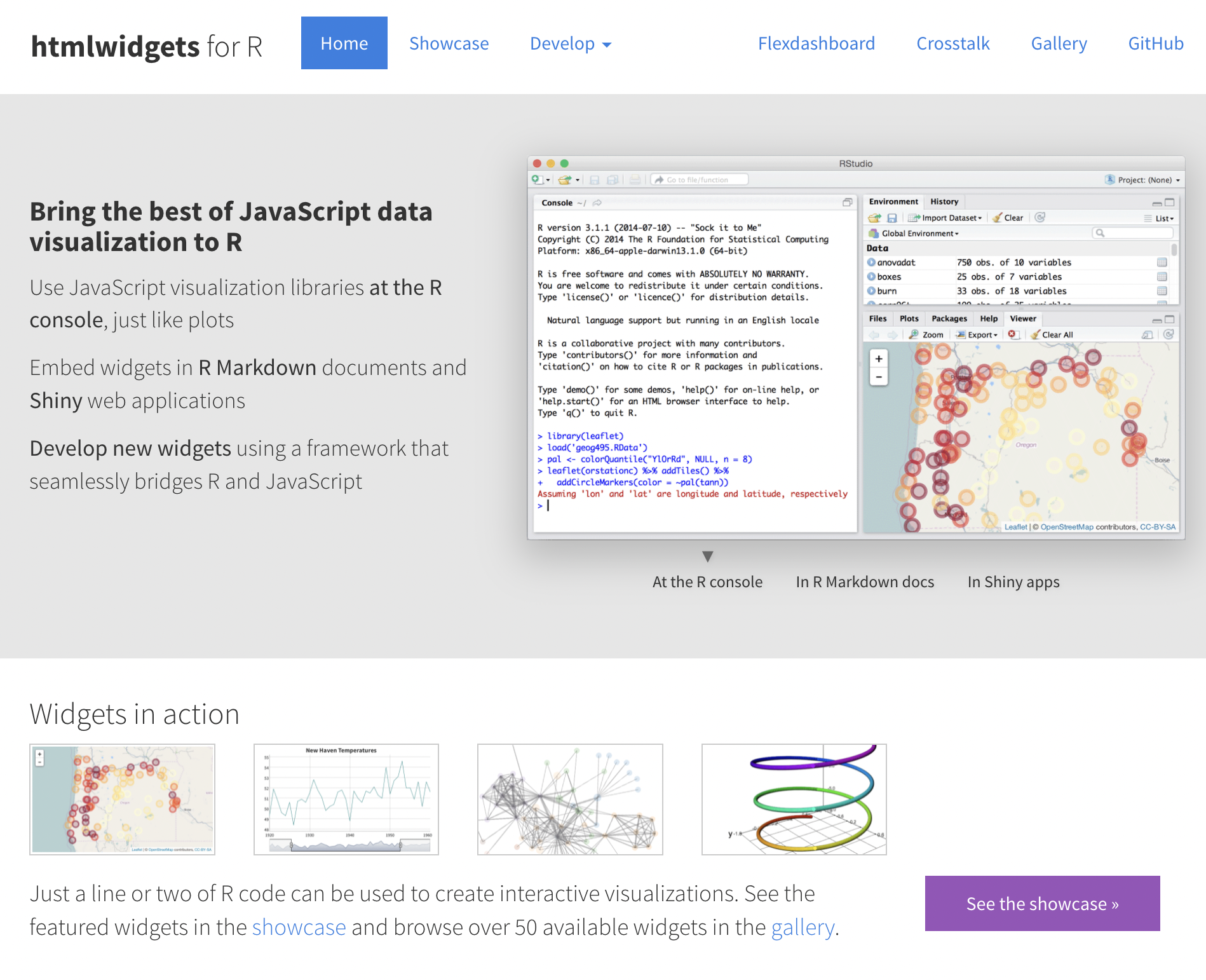 Modifying the app further

with
Html
widgets
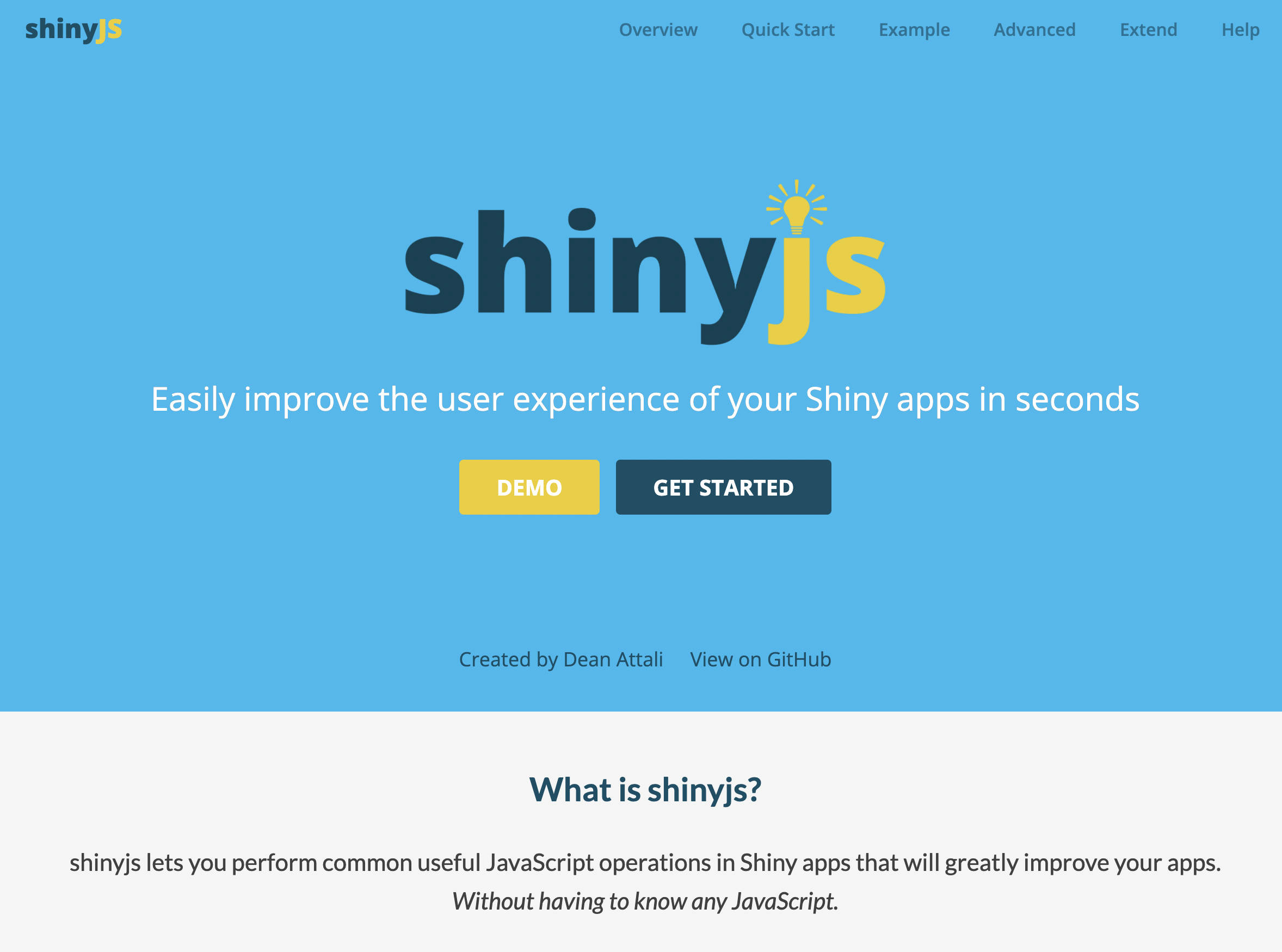 Modifying the app further

with
Java
script
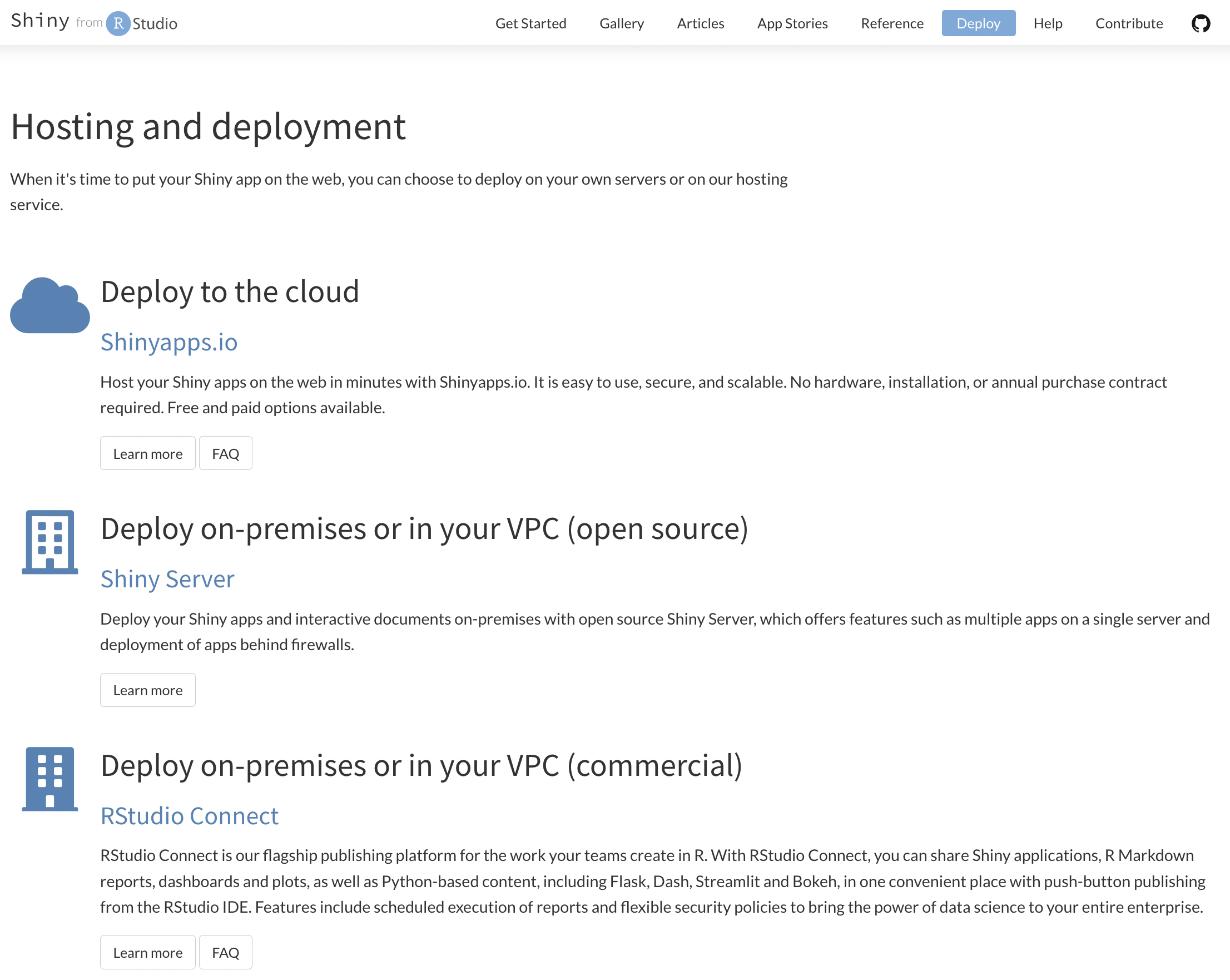 three ways to launch your shiny app
Deploying it on shinyapps.io
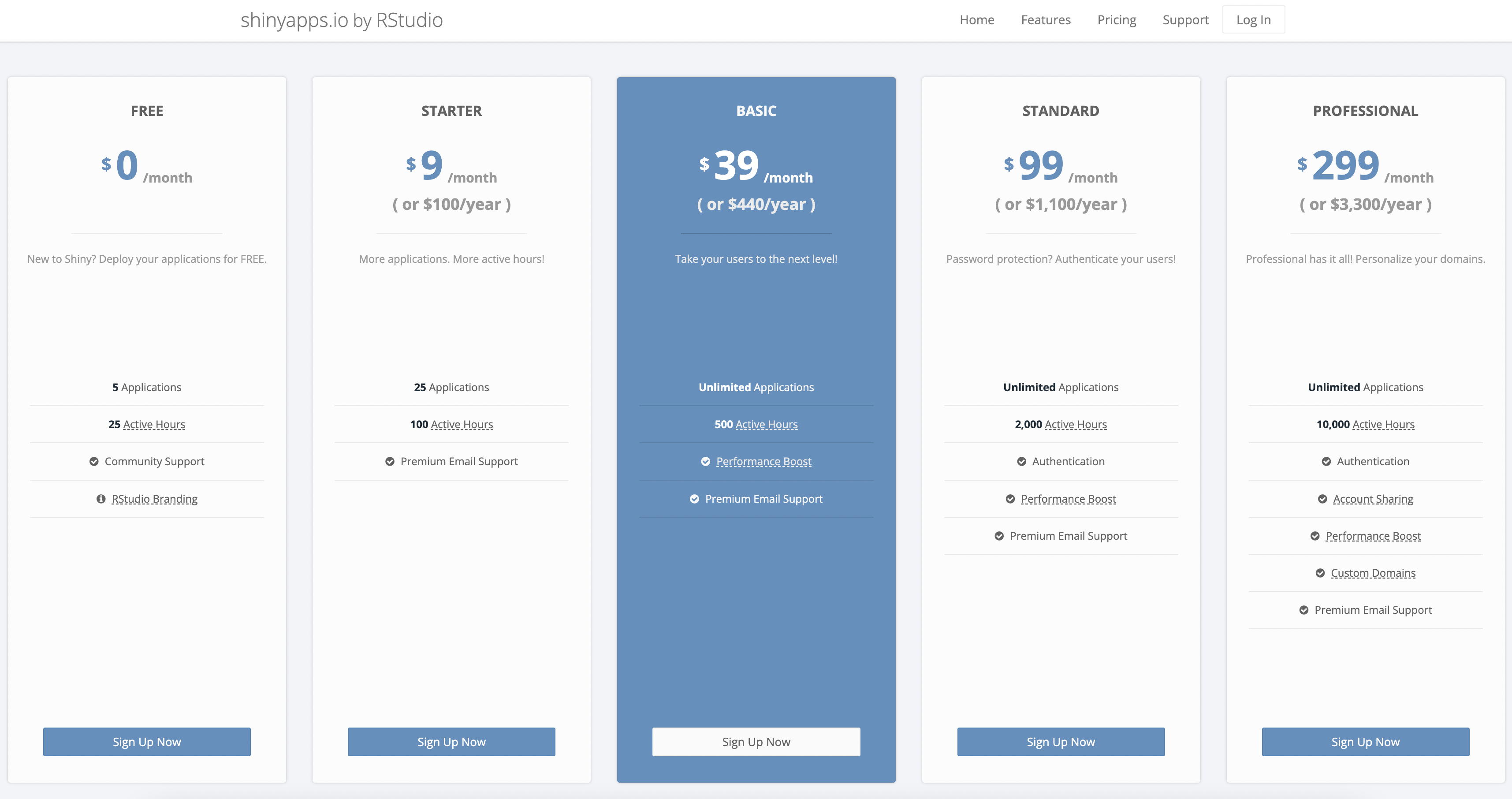 Benefits of shiny apps
Expansive interactivity
Great for data that should be presented interactively
Breath and depth of content you can include
A project can have its own web page with multiple pages
Diversity of features
From simple graphs and tables to networks and maps
Works very well with many R packages
Shiny developers are constantly expanding shiny functionality
Open-source and mostly free
Lots of available educational resources, code examples you can use
Very active global community of R Shiny users and annual Shiny contests
“Costs” of shiny apps
Requires a basic-intermediate understanding of coding
Significant time commitment 
Restrictions on publishing the app and using it for free
E.g. 25 free user hours/month
Getting to 90% of what you want is easy, the other 10% can take forever
Sadly doesn’t work with all R packages
Things can take a long time to load and process
Depending on the size of your data and what you are visualizing
What do you need to know to build shiny apps?
MUST know: 
Making basic and static visualizations in R (e.g. knowledge ggplot2 package)
Cleaning/manipulating your data in R (e.g. knowledge of dplyr, tidyr packages)
Writing out simple Shiny syntax

OPTIONAL but USEFUL to know:
Making interactive visualizations in R (e.g. plotly, chorddiag, visNetwork, tmap packages)
Knowing some html and css to modify various visual aspects of the app
Some prior experience in non-R coding can be helpful (but not necessary)
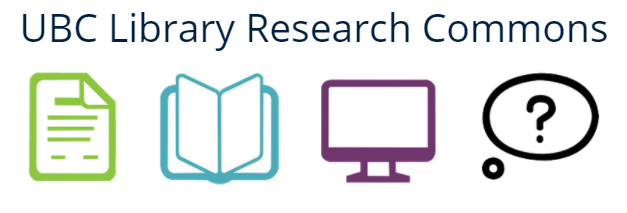 Let’s make our first shiny app!
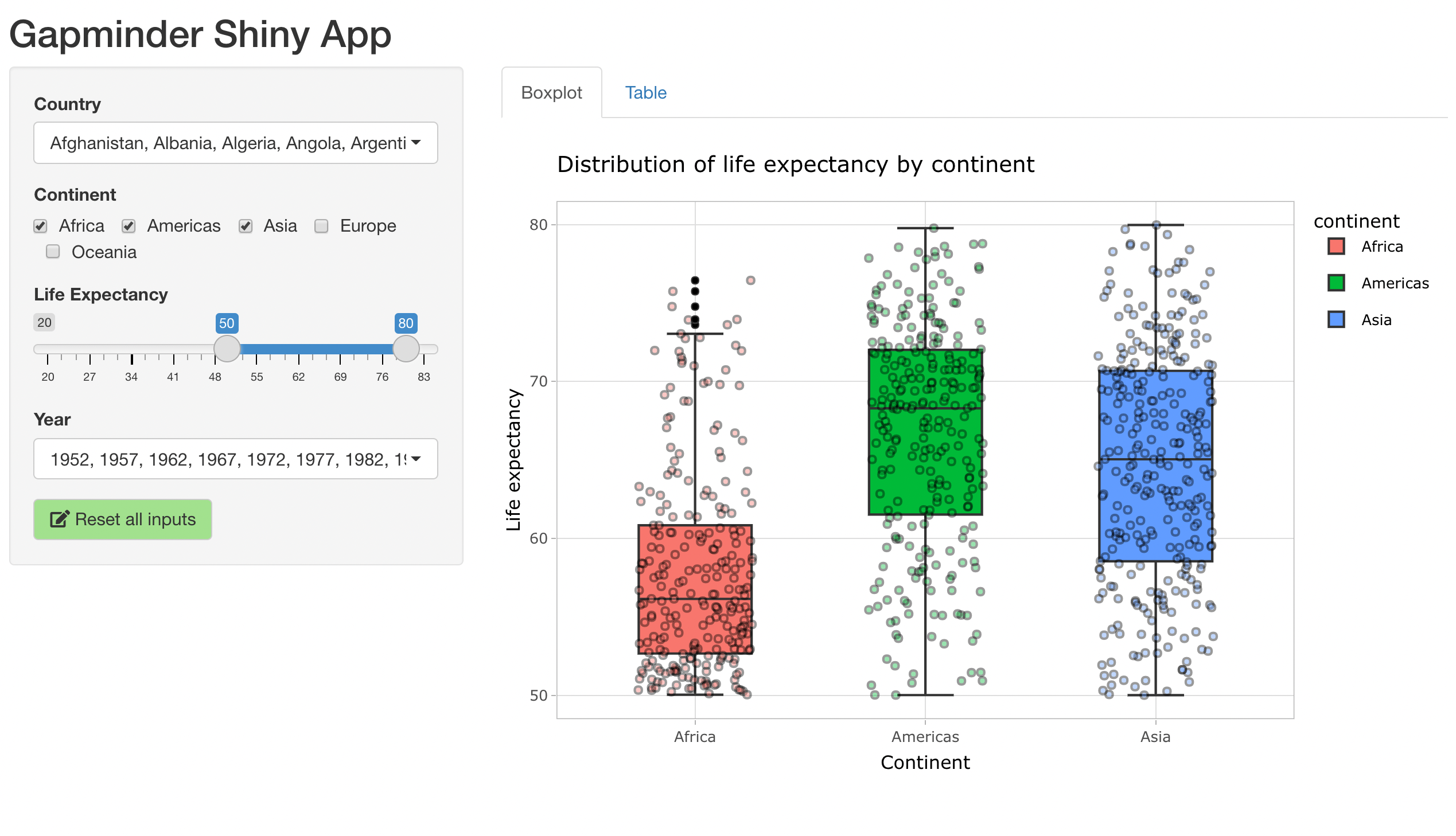 adding more features to our shiny app
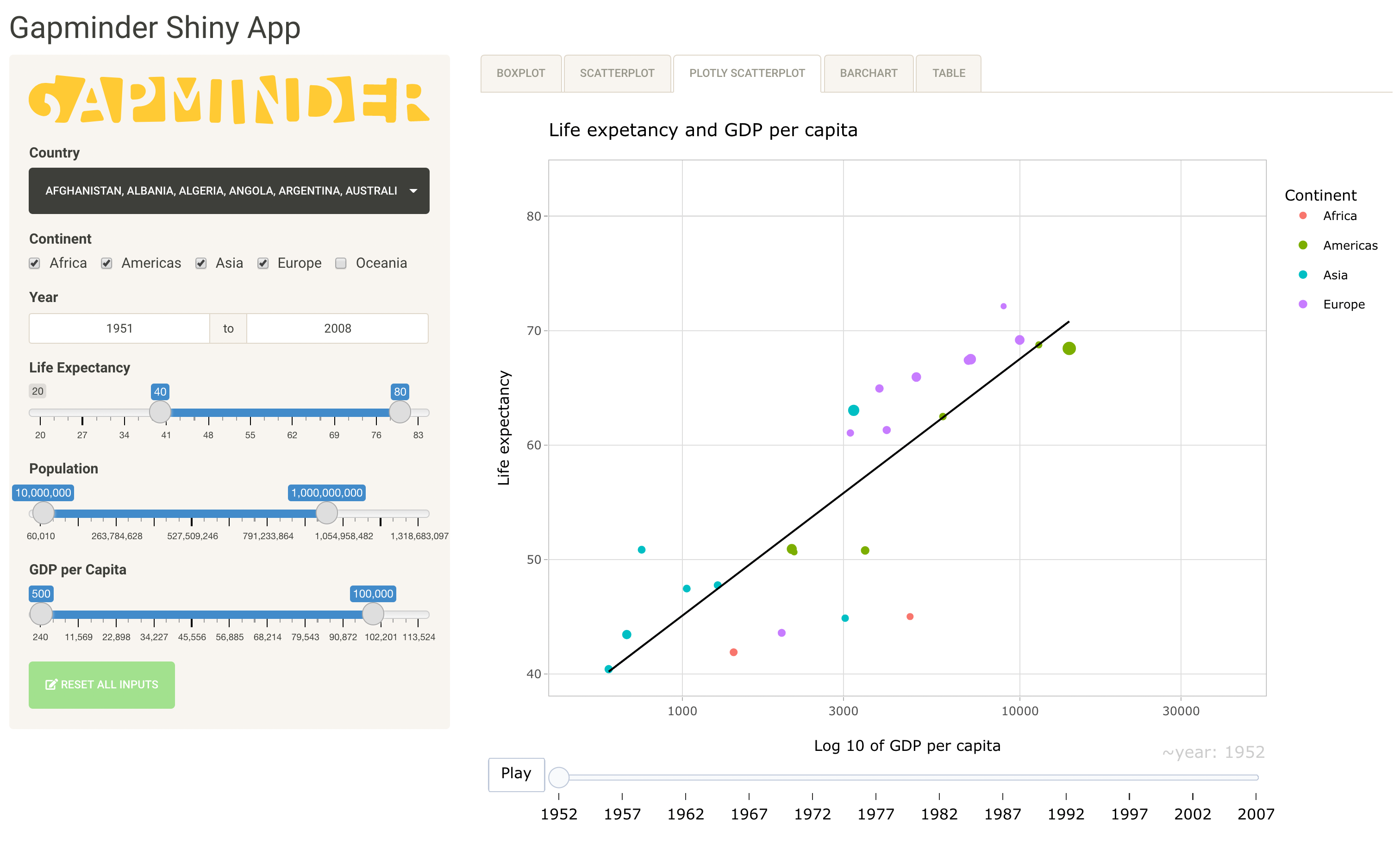 Shiny Resources
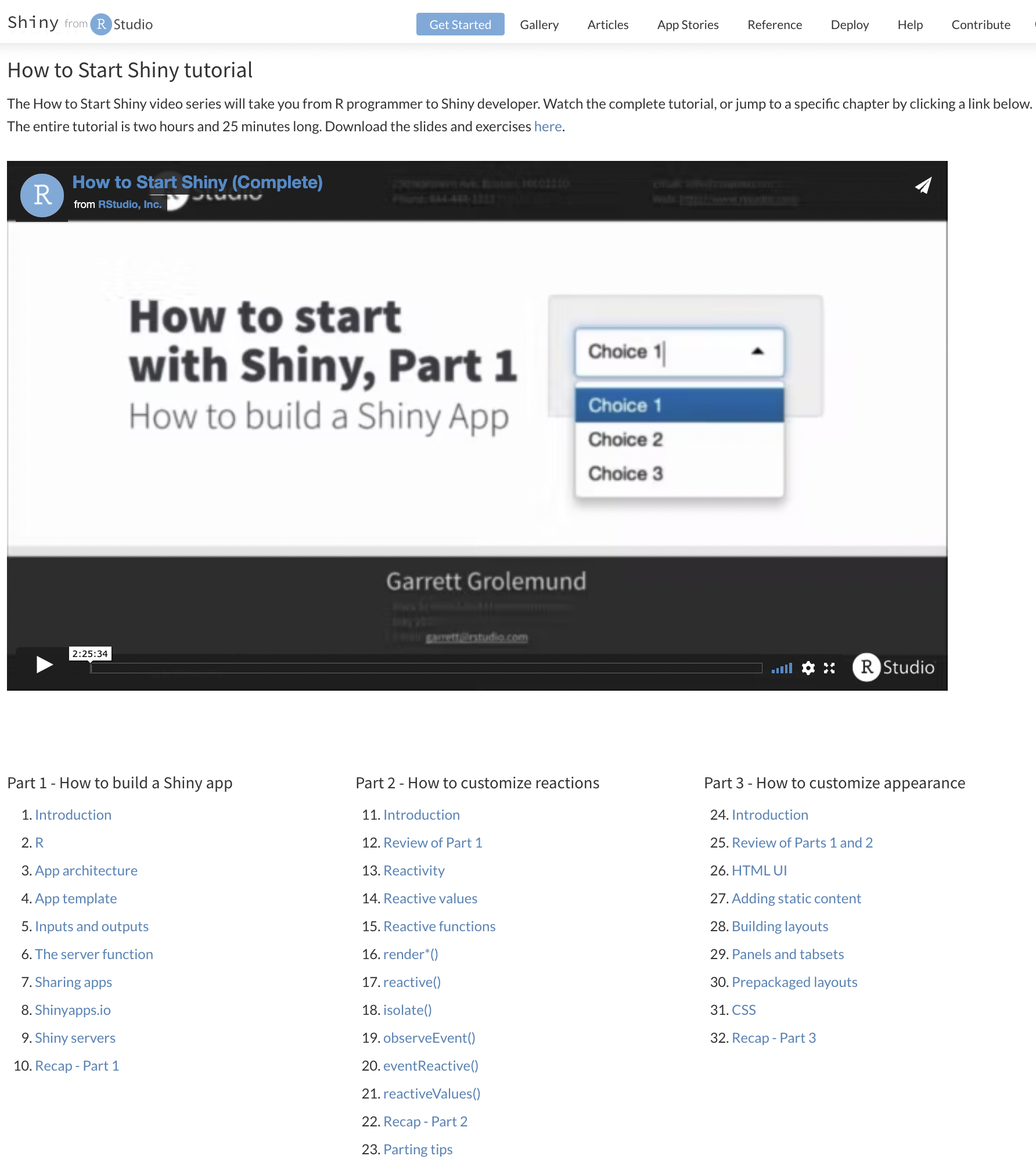 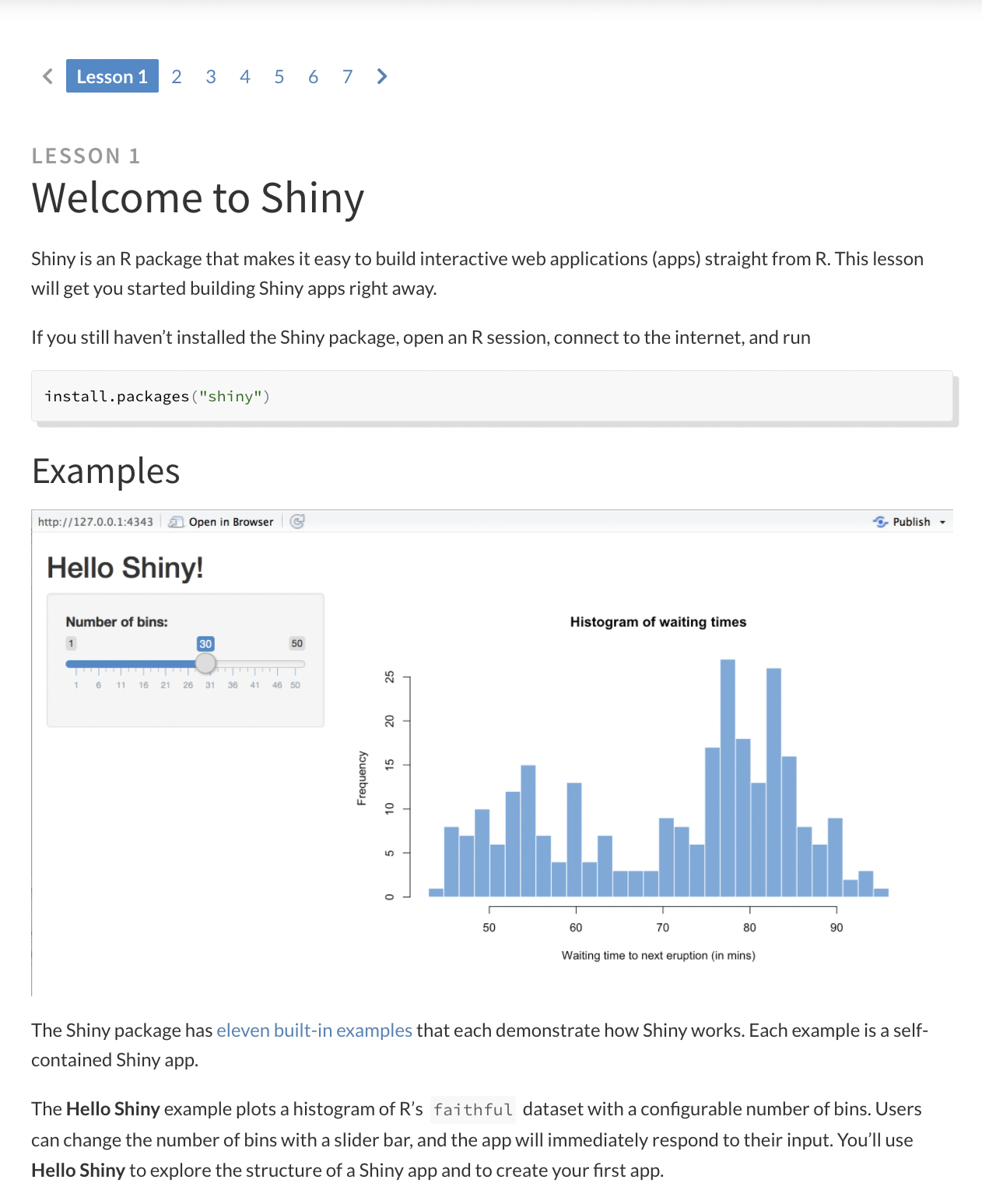 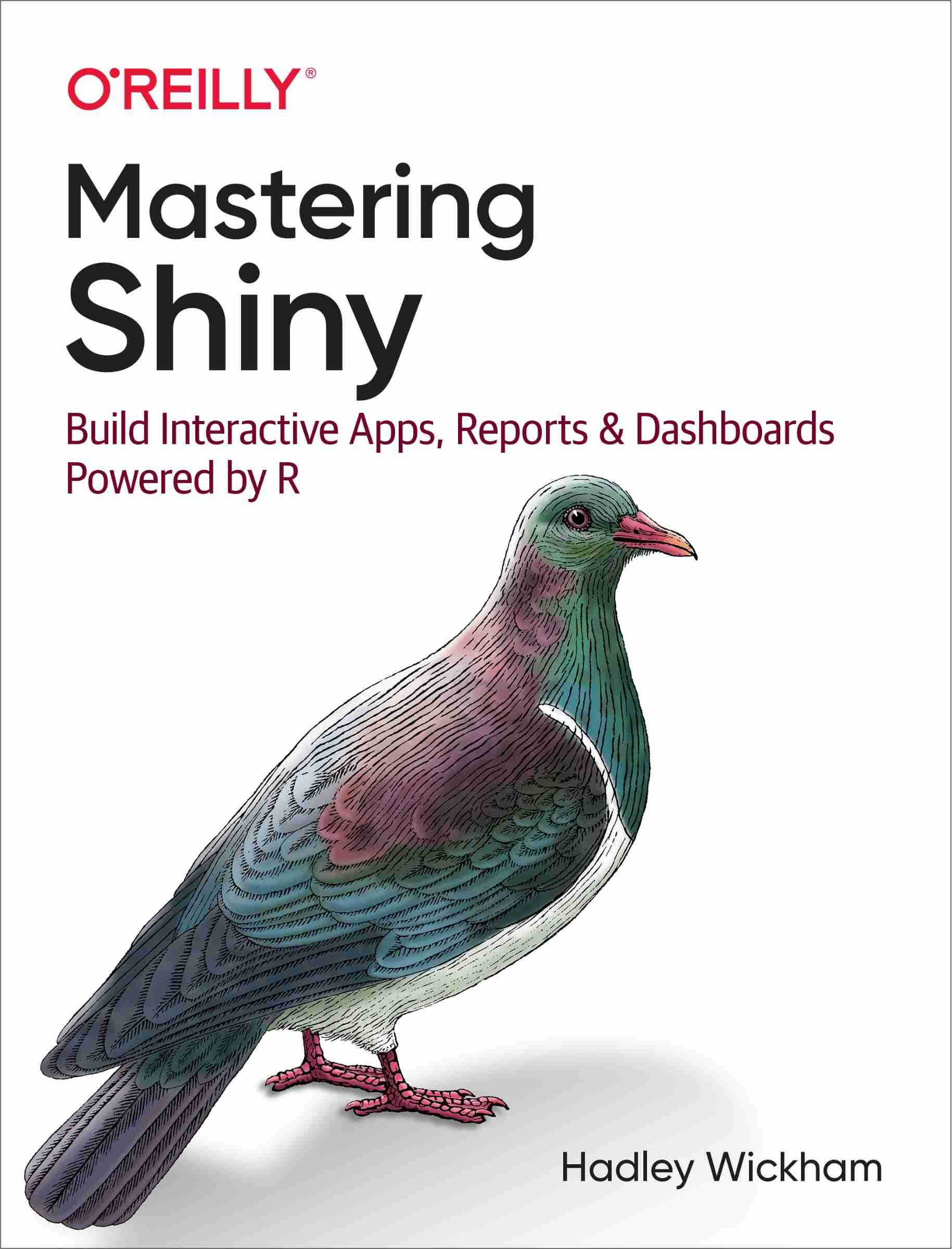 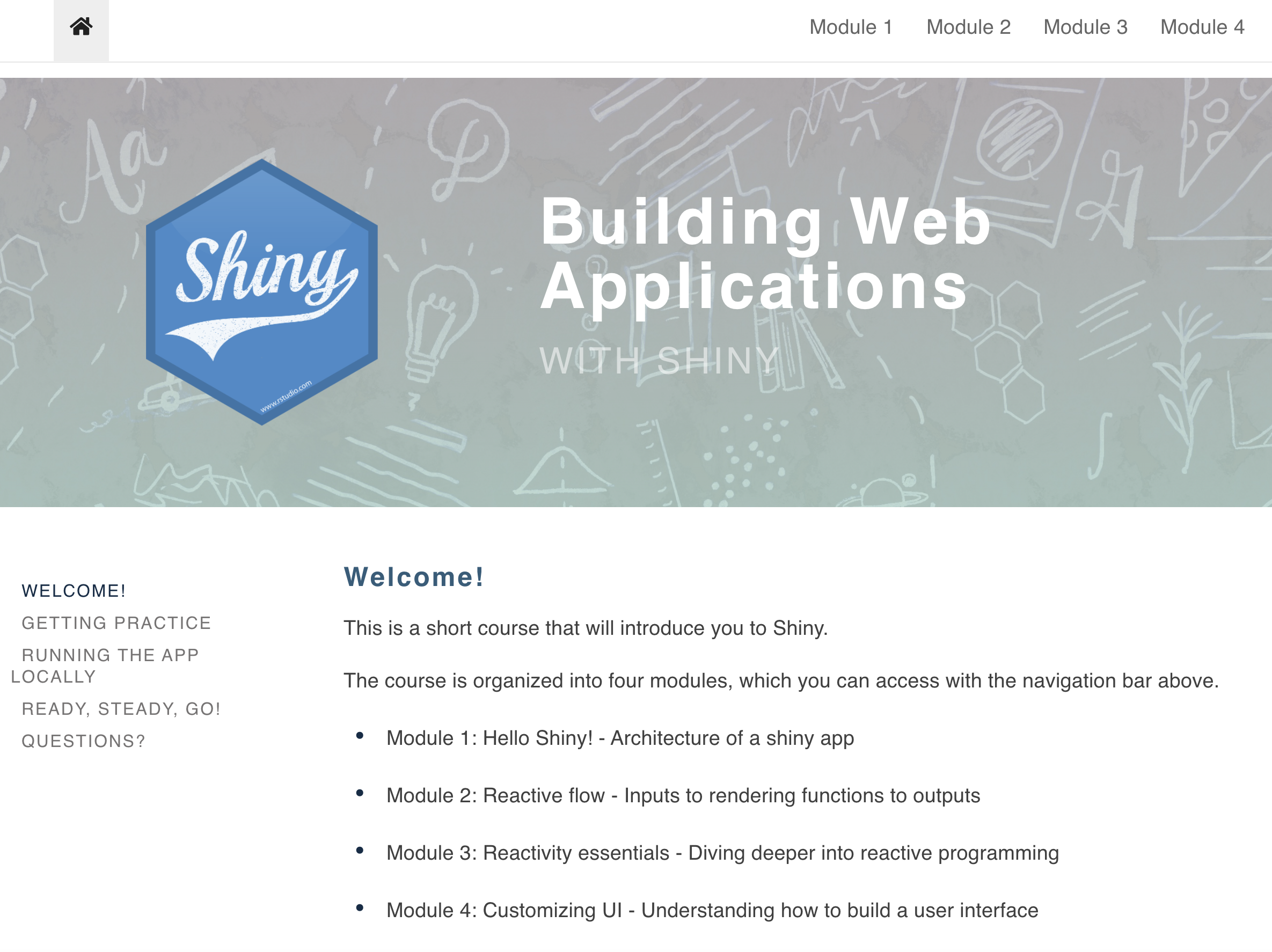 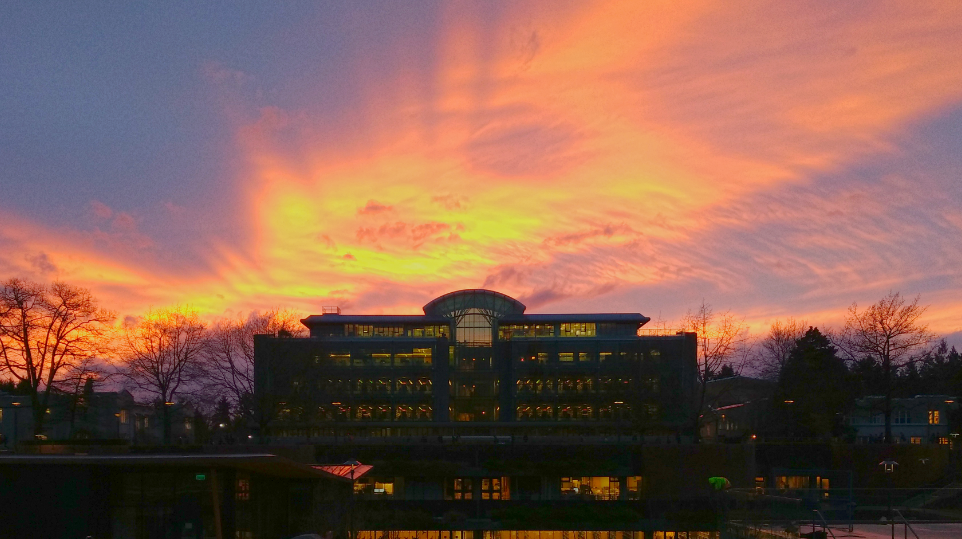 Thank you for Attending!
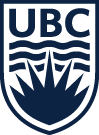 Please fill out a short feedback survey
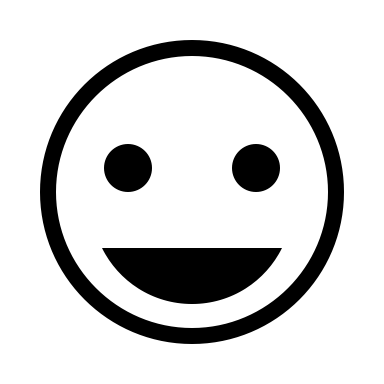 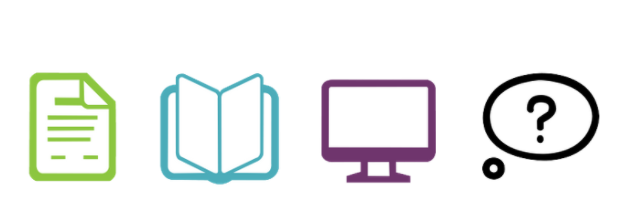